RPCs in Go
Feb  15/16th, 2024
‹#›
[Speaker Notes: Notes]
Outline
RPC Overview 
Example: Writing an RPC server in Go
MapReduce: fault tolerance and optimizations
‹#›
[Speaker Notes: For this precept, we will talk about RPC in more details. 
Give an overview of Go 
Walk through a example to show how to build such a RPC server in Go]
RPC Overview
‹#›
Remote Procedure Call (RPC)
Execute a procedure on a remote process (e.g on another server) as if it was local

Request-response interface 
Request: arguments to remote procedure
Response: return values of remote procedure

Examples: client-server, master-worker, peer-peer communication
‹#›
[Speaker Notes: RPCs are the fundamental bedrock of distributed systems. It’s how most of these systems, including hadoop mapreduce for example, are built. Its pervasiveness is due to its simple interface.]
Example: Master-Worker
Master {
  func LaunchTasks() {
    for worker in workers {
      // want to call Worker.RunTask(...)
    }
  }
}
Worker {
  func RunTask(index) result {
    // ...
  }
}
‹#›
Example: Master-Worker
Master {
  func LaunchTasks() {
    for worker in workers {






    }
  }
}
index = worker.Index
      address = worker.Address
      request = MakeRequest(index)
      response = sendRPC("RunTask", address, request)
      result = response.Result
      handleResult(result)
Worker {
  func RunTask(index) result {
    // ...
  }
}
What is the problem? 
How is performance?
‹#›
[Speaker Notes: This works, but what’s the problem? How’s the performance?
(Ans: we have to launch tasks on the workers one by one, no parallelism, all operations are handled by the master goroutine in order) 
Note above is the pseudo code, we assume that worker and response structs have fields like Index, Address, and Result]
Asynchronous RPC
Key Idea: Await RPC response in a separate thread
Multiple ways to implement this:
Pass a callback to RPC that will be invoked later
‹#›
Asynchronous RPC
Key Idea: Await RPC response in a separate thread
Multiple ways to implement this:
Pass a callback to RPC that will be invoked later
func handleResponse {
	…
// e.g process result and notify the master
}

sendRPC("RunTask", address, request, handleResponse)
‹#›
[Speaker Notes: We can implement a function “sendRPC” that takes in a callback function
Such that when RPC call for RunTask completes and returns, the callback function handleResponse will be triggered to process the RPC result]
Asynchronous RPC
Key Idea: Await RPC response in a separate thread
Multiple ways to implement this:
Pass a callback to RPC that will be invoked later
Use channels to communicate RPC reply back to main thread
‹#›
Asynchronous RPC
Key Idea: Await RPC response in a separate thread
Multiple ways to implement this:
Pass a callback to RPC that will be invoked later
Use channels to communicate RPC reply back to main thread
for _, worker := range workers {
go func() {
		  channel <- sendRPC("RunTask", address, request)
		}()
}
select {
	case res := <-channel:
		handleResponse(res)
	default:
		// do other stuff
}
‹#›
[Speaker Notes: Dispatch a goroutine that issues the RPC and sends response to channel 
The main goroutine can then receive the response from channel]
What’s an example application where we would want asynchronous RPCs?
‹#›
[Speaker Notes: There are many… actually MOST RPCs are asynchronous

Whenever you want to send multiple messages at once, e.g.
Building a scheduler loop
Client contacting multiple servers at once and returning the first result

Background tasks, e.g.
Cleaning up metadata that has gone stale, e.g. removing cached objects that are no longer referenced
Backing up results
Compressing data that is not frequently accessed]
Writing a RPC server in GO
‹#›
RPC Implementations in Go
There are 3 types of RPC implementations in Go’s built-in library
net/rpc 
net/rpc/jsonrpc
gRPC
‹#›
[Speaker Notes: We will use net/rpc extensively for the assignments. 
However, net/rpc is only supported in Go. 
To support RPC in cross-language platforms, Go library uses net/rpc/jsonrpc. It is based on TCP protocol but currently does not support HTTP methods. This limits its application in real life. 
gRPC is a high-performance, widely used open-source RPC framework by Google. It can support popular languages like Python, Go, and Java.]
RPCs in GO (net/rpc server)
Write stub receiver methods in the form:
func (t *T) MethodName(args T1, reply *T2) error
Create a server
Create a TCP server (or some other types of server to receive data)
Create a listener that will handle RPCs 
Register the listener and accept inbound RPC 
See https://golang.org/pkg/net/rpc/ for more details
‹#›
[Speaker Notes: Note: “receiver” here means the type to which this method applies, not a communication receiver

TODO: might have question about the input parameters in the stub function (args, and reply), why is reply a pointer not args]
Go example: Word count server
func (*WordCountServer) Compute(
            request WordCountRequest,
            reply *WordCountReply) error {
      counts := make(map[string]int)
      input := request.Input
      tokens := strings.Fields(input)
      for _, t := range tokens {
             counts[t] += 1
      }
      reply.Counts = counts
      return nil
}
type WordCountServer struct {
      addr string
}

type WordCountRequest struct {
      Input string
}

type WordCountReply struct {
      Counts map[string]int
}
Step 1: write the stub function
‹#›
Go example: Word count server
func (*WordCountServer) Compute(
            request WordCountRequest,
            reply *WordCountReply) error {
      counts := make(map[string]int)
      input := request.Input
      tokens := strings.Fields(input)
      for _, t := range tokens {
             counts[t] += 1
      }
      reply.Counts = counts
      return nil
}
type WordCountServer struct {
      addr string
}

type WordCountRequest struct {
      Input string
}

type WordCountReply struct {
      Counts map[string]int
}
Step 1: write the stub function
‹#›
[Speaker Notes: (NB: *WordCountServer is the “receiver” for this method.)]
Go example: Word count server
func (server *WordCountServer) Listen() {
      rpc.Register(server)
      listener, err := net.Listen("tcp", server.addr)
      checkError(err)
      go func() {
            rpc.Accept(listener)
      }()
}
Step 2.1: create a server
‹#›
Go example: Word count server
func (server *WordCountServer) Listen() {
      rpc.Register(server)
      listener, err := net.Listen("tcp", server.addr)
      checkError(err)
      go func() {
            rpc.Accept(listener)
      }()
}
Step 2.2: create a listener that handles RPCs
‹#›
Go example: Word count server
func (server *WordCountServer) Listen() {
      rpc.Register(server)
      listener, err := net.Listen("tcp", server.addr)
      checkError(err)
      go func() {
            rpc.Accept(listener)
      }()
}
Step 2.3: register the listener and accept inbound RPCs
‹#›
[Speaker Notes: Note that Accept blocks, so this server only handles one request at a time (inefficient!)]
RPCs in GO (net/rpc client)
Create a client
Issue a RPC call 
Unpack return value
‹#›
Go example: Word count client
func makeRequest(input string, serverAddr string) (map[string]int, error) {
      client, err := rpc.Dial("tcp", serverAddr)
      checkError(err)
      args := WordCountRequest{input}
      reply := WordCountReply{make(map[string]int)}
      err = client.Call("WordCountServer.Compute", args, &reply)
      if err != nil {
             return nil, err
      }
      return reply.Counts, nil
}
Step 1: create a client
‹#›
[Speaker Notes: rpc.Dial establishes new connection and returns a new client (which is responsible for handling requests)]
Go example: Word count client
func makeRequest(input string, serverAddr string) (map[string]int, error) {
      client, err := rpc.Dial("tcp", serverAddr)
      checkError(err)
      args := WordCountRequest{input}
      reply := WordCountReply{make(map[string]int)}
      err = client.Call("WordCountServer.Compute", args, &reply)
      if err != nil {
             return nil, err
      }
      return reply.Counts, nil
}
Step 2.1: create the RPC arguments
‹#›
Go example: Word count client
func makeRequest(input string, serverAddr string) (map[string]int, error) {
      client, err := rpc.Dial("tcp", serverAddr)
      checkError(err)
      args := WordCountRequest{input}
      reply := WordCountReply{make(map[string]int)}
      err = client.Call("WordCountServer.Compute", args, &reply)
      if err != nil {
             return nil, err
      }
      return reply.Counts, nil
}
Step 2.2: Make a RPC call
‹#›
Go example: Word count client-server
func main() {
      serverAddr := "localhost:8888"
      server := WordCountServer{serverAddr}
      server.Listen()
      input1 := "hello I am good hello bye bye bye bye good night hello"
      wordcount, err := makeRequest(input1, serverAddr)
      checkError(err)
      fmt.Printf("Result: %v\n", wordcount)
}
Step 3: Unpack return values
Result: map[hello:3 I:1 am:1 good:2 bye:4 night:1]
‹#›
Is this synchronous or asynchronous?
func makeRequest(input string, serverAddr string) (map[string]int, error) {
      client, err := rpc.Dial("tcp", serverAddr)
      checkError(err)
      args := WordCountRequest{input}
      reply := WordCountReply{make(map[string]int)}
      err = client.Call("WordCountServer.Compute", args, &reply)
      if err != nil {
             return nil, err
      }
      return reply.Counts, nil
}
‹#›
[Speaker Notes: Let’s go back to our RPC client. Is this synchronous or async? Ans: synchronous
How would we make this asynchronous? What would the signature look like? (What would we return?)]
Making client asynchronous - Option 1
func makeRequest(input string, serverAddr string) chan Result {
      client, err := rpc.Dial("tcp", serverAddr)
      checkError(err)
      args := WordCountRequest{input}
      reply := WordCountReply{make(map[string]int)}
      








      return ch
}
ch := make(chan Result)
      go func() {
            err := client.Call("WordCountServer.Compute", args, &reply)
            if err != nil {
                  ch <- Result{nil, err} // something went wrong
            } else {
                  ch <- Result{reply.Counts, nil} // success
            }
      }()
‹#›
[Speaker Notes: (NB: “The Call method waits for the remote call to complete while the Go method launches the call asynchronously and signals completion using the Call structure's Done channel.” from https://golang.org/pkg/net/rpc/)
Option: still use Call API, but make a result channel ourselves to recieve results asynchronously]
Making client asynchronous - Option 2
func makeRequest(input string, serverAddr string) *Call {
      client, err := rpc.Dial("tcp", serverAddr)
      checkError(err)
      args := WordCountRequest{input}
      reply := WordCountReply{make(map[string]int)}
      return client.Go("WordCountServer.Compute", args, &reply, nil)
}
call := makeRequest(...)
<-call.Done
checkError(call.Error)
handleReply(call.Reply)
‹#›
[Speaker Notes: (NB: “The Call method waits for the remote call to complete while the Go method launches the call asynchronously and signals completion using the Call structure's Done channel.” from https://golang.org/pkg/net/rpc/)
Option 2: directly use Go method provided in the built-in RPC library]
Go’s net/rpc is at-most-once
Opens a TCP connection and writes the request 
TCP may retransmit but server’s TCP receiver will filter out duplicates internally, with sequence numbers 
No retry in Go RPC code (i.e will not create a second TCP connection)

However, Go RPC returns an error if it doesn’t get a reply
Perhaps after a TCP timeout
Perhaps server didn’t see the request
Perhaps server processed request but server or network failed before reply came back
‹#›
RPC and Assignment 1 and 2
Go’s RPC isn’t enough for Assignments 1 and 2
It only applies to a single RPC call
If worker doesn’t respond, master re-sends to another (e.g handling worker failures in part D of assignment 1-3)
  Go RPC can’t detect this kind of duplicate 
Breaks at-most-once semantics
No problem in Assignments 1 and 2 (handles at application level)

In Assignment 3, you will explicitly detect duplicates using techniques we’ve talked about in lectures
‹#›
Exercise: Cristian’s algorithm
Implement a CristianServer that other machines sync their local time to
‹#›
Cristian’s algorithm: Outline
Client sends a request packet, timestamped with its local clock T1

Server timestamps its receipt of the request T2 with its local clock

Server sends a response packet with its local clock T3 and T2

Client locally timestamps its receipt of the server’s response T4
Client
Server
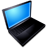 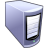 request:
T1
T1
T2
T4
T3
Time ↓
T2 ,T3
response:
‹#›
Cristian’s algorithm: Offset sample calculation
Client
Server
Goal: Client sets clock ← T3 + 𝛿resp
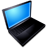 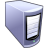 T1
Client samples round trip time 𝛿 = 𝛿req + 𝛿resp = (T4 − T1) − (T3 − T2)

But client knows 𝛿, not 𝛿resp
request:
T1
T2
𝛿req
Assume: 𝛿req ≈ 𝛿resp
T4
𝛿resp
T3
Client sets clock ← T3 + ½𝛿
Time ↓
T2 ,T3
response:
‹#›
Exercise: Cristian’s algorithm
Implement a CristianServer that other machines sync their local time to
func SyncTime(serverAddr string) (time.Time, error)
Set local time = T3 + RTT/2, where RTT = (T4 - T1) - (T3 - T2)
Note: You can just build a simplified version where T2 = T3
Hint: use time.Time’s Sub and Add methods, time.Now()
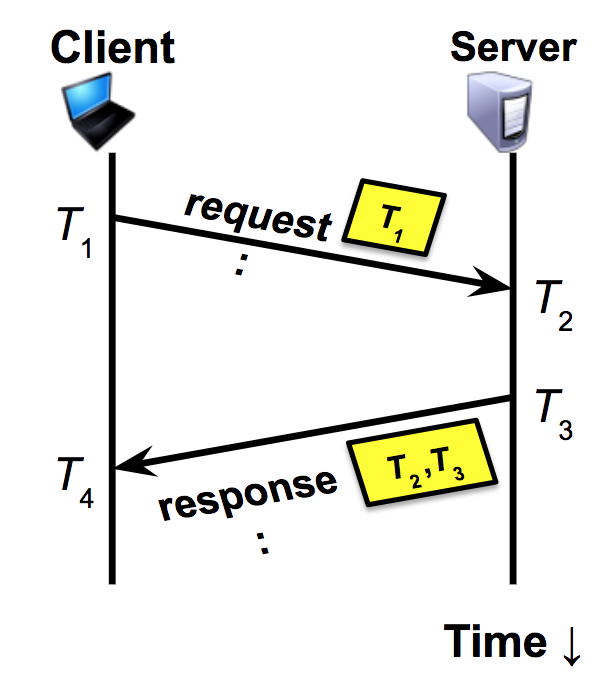 ‹#›
MapReduce: Fault Tolerance and Optimizations
‹#›
[Speaker Notes: If time permits, go through this mapreduce section in more detail]
MapReduce: Fault Tolerance
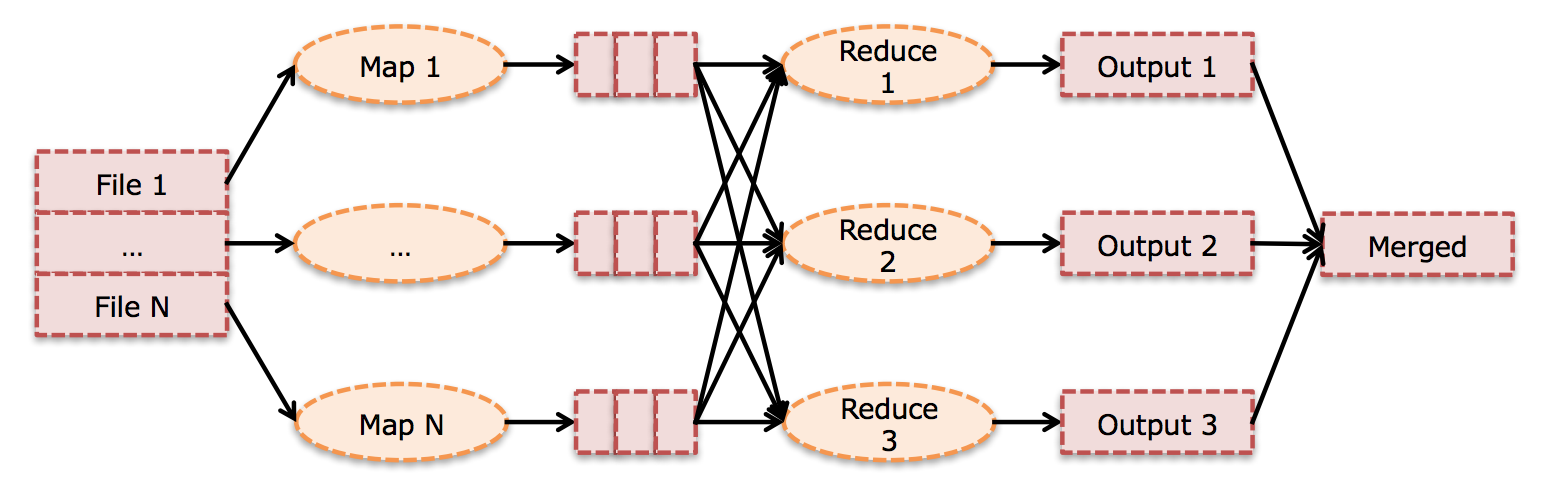 ‹#›
[Speaker Notes: Last time we talked about how mapreduce is hard despite having such a simple interface. This precept we’re gonna run through a couple of very realistic failure scenarios.

Ovals represent processes/tasks, squares represent storage]
MapReduce: Fault Tolerance
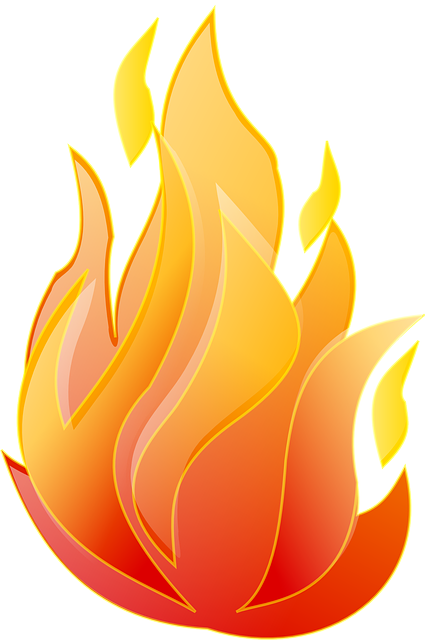 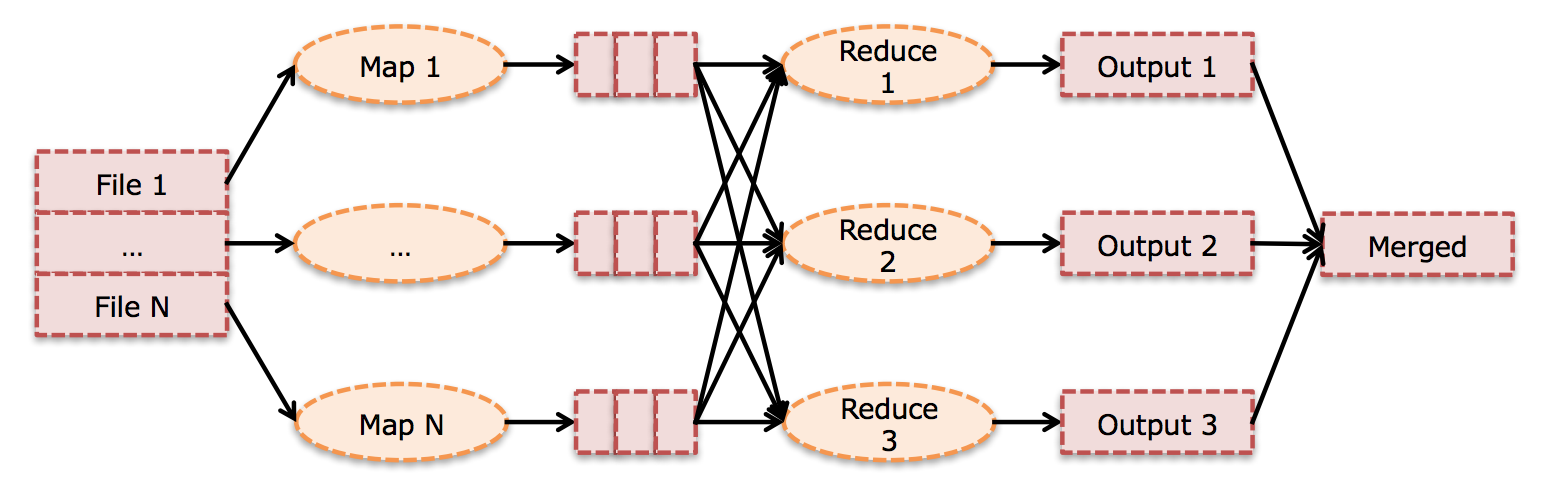 Synchronization barrier
‹#›
[Speaker Notes: Map task fails, what needs to be recomputed? Just the partition

However, this is still bad because reduce stage needs to wait until all map tasks have been successfully computed. Why? Can we run half the reduce tasks first and have the other half wait for the one missing map task?
(Ans: NO, because we don’t know if the failed map task will have data for us)

Thus, there’s what we call a synchronization barrier between the map and the reduce stages, because reduce cannot begin until after map has finished.

(Note: you can start FETCHING the map outputs in a reduce task, but you will still need to wait for all the map outputs to be present before doing any aggregation)]
MapReduce: Fault Tolerance
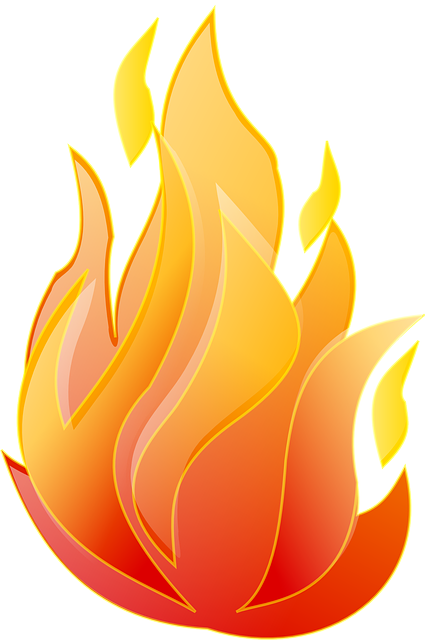 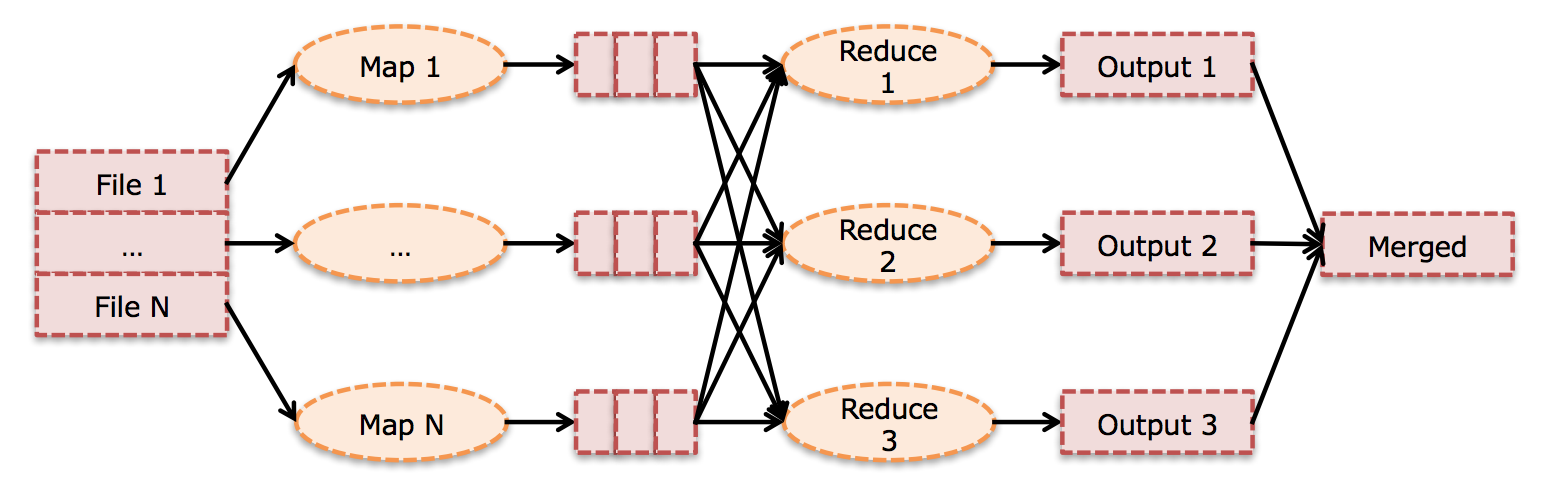 Synchronization barrier
‹#›
[Speaker Notes: Map task fails, what needs to be recomputed? Just the partition

However, this is still bad because reduce stage needs to wait until all map tasks have been successfully computed. Why? Can we run half the reduce tasks first and have the other half wait for the one missing map task?
(Ans: NO, because we don’t know if the failed map task will have data for us)

Thus, there’s what we call a synchronization barrier between the map and the reduce stages, because reduce cannot begin until after map has finished.

(Note: you can start FETCHING the map outputs in a reduce task, but you will still need to wait for all the map outputs to be present before doing any aggregation)]
MapReduce: Fault Tolerance
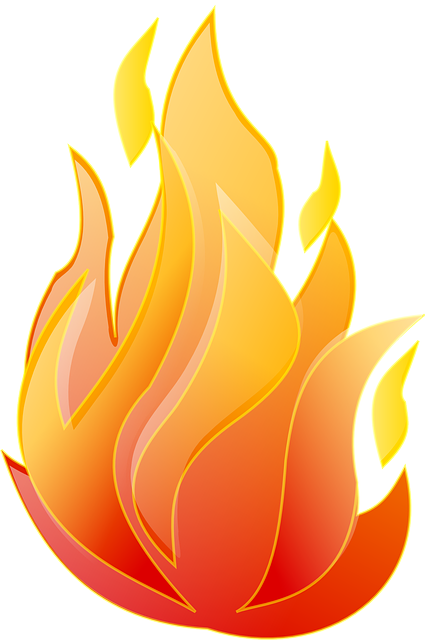 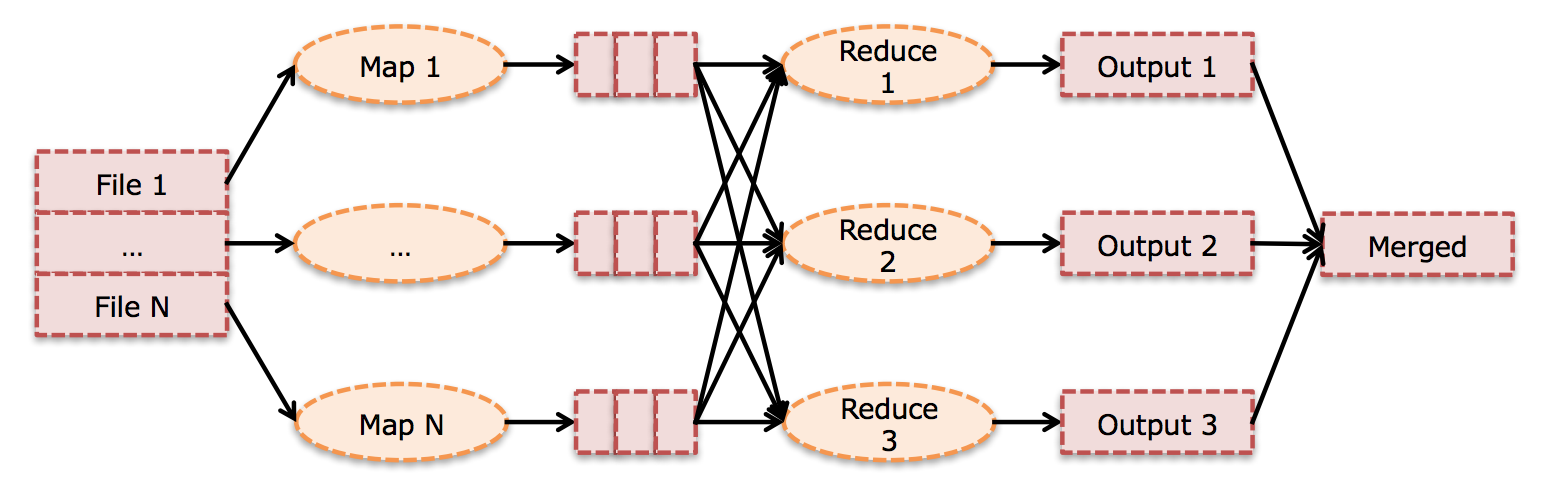 ‹#›
[Speaker Notes: Map task fails, what needs to be recomputed? Just the partition

However, this is still bad because reduce stage needs to wait until all map tasks have been successfully computed. Why? Can we run half the reduce tasks first and have the other half wait for the one missing map task?
(Ans: NO, because we don’t know if the failed map task will have data for us)

Thus, there’s what we call a synchronization barrier between the map and the reduce stages, because reduce cannot begin until after map has finished.

(Note: you can start FETCHING the map outputs in a reduce task, but you will still need to wait for all the map outputs to be present before doing any aggregation)]
Launch same task on a different machine
Map 1*
Assumes tasks are deterministic and idempotent
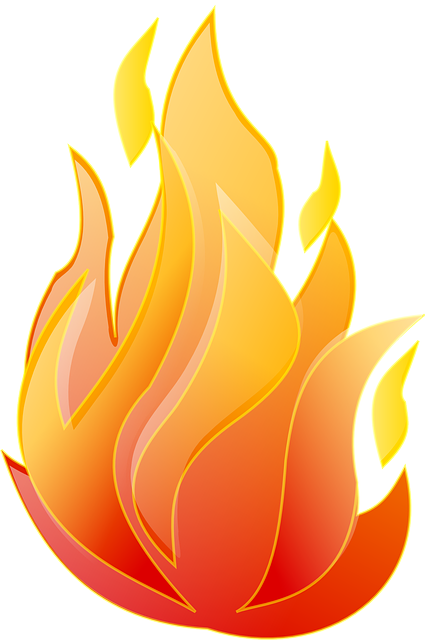 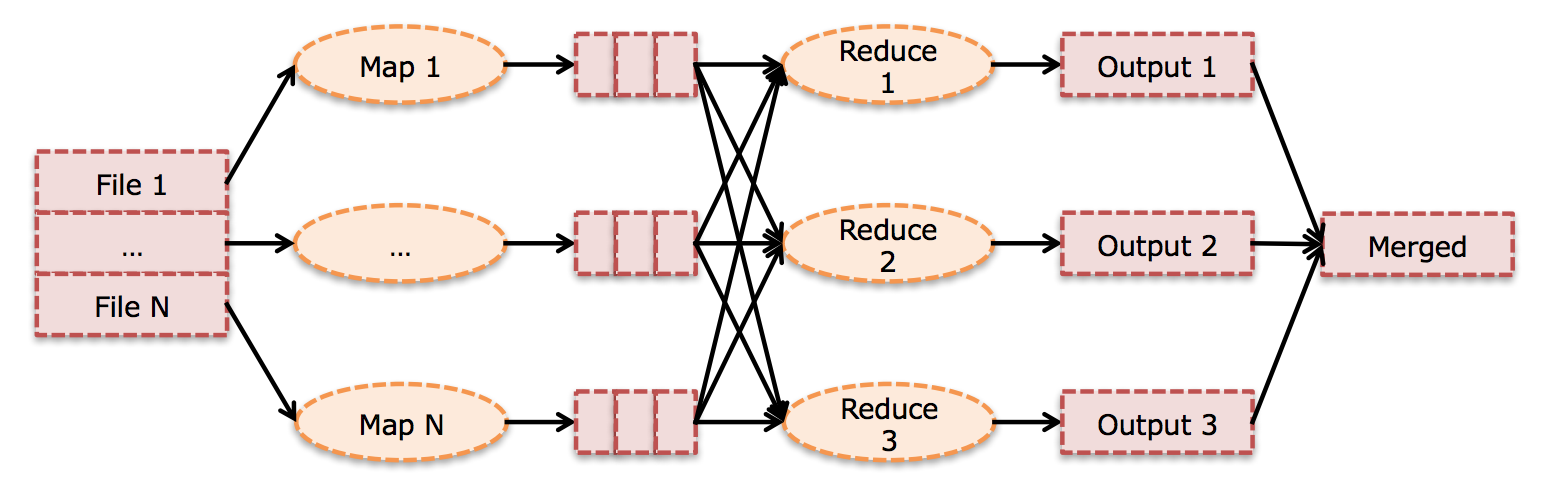 ‹#›
[Speaker Notes: One optimization we could do here is speculative execution, which means launch the same task but on a different, presumably faster, node. Meanwhile the old (slow) task still runs in parallel. In effect we’re expending more resources to have the two tasks race.

How do we reconcile the fact that there are now two copies of the same task running?
Easy: Whichever finishes sooner will be used, while the results of the slower one will be discarded. This is conceptually simple but the scheduler needs to handle this.

So now we’ve seen that we need to handle failures and stragglers. This is what complicates the scheduler in mapreduce significantly. In your homework you’re gonna build a very simplified scheduler that doesn’t handle stragglers.]
What if server 1 is just REALLY slow?
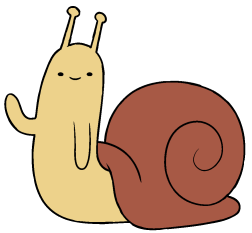 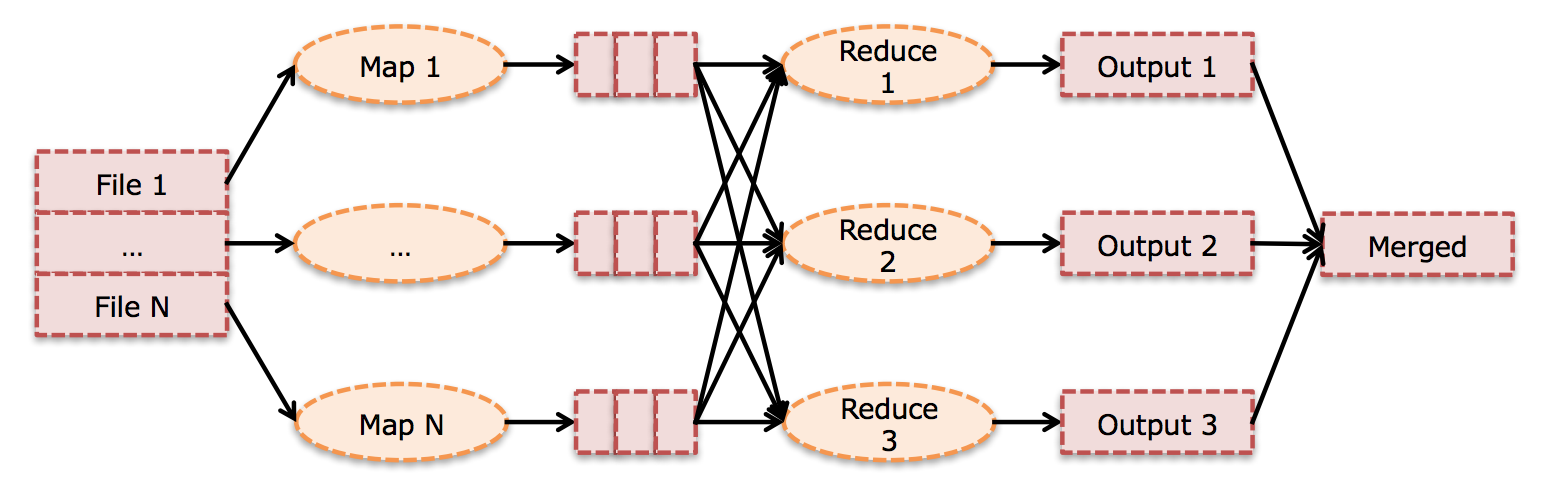 Server 1 is a straggler
‹#›
[Speaker Notes: Here’s another optimization.

We saw earlier that there is a synchronization barrier between the map and reduce stages. Now if a server is really slow then we call it a straggler because all the other servers NEED to wait for that server to finish before proceeding to the next stage.

What are some ways to fix this? Any ideas?]
Use the same idea!
Map 1*
Speculative execution
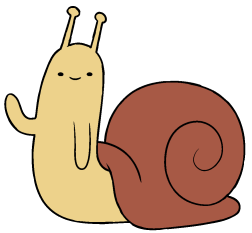 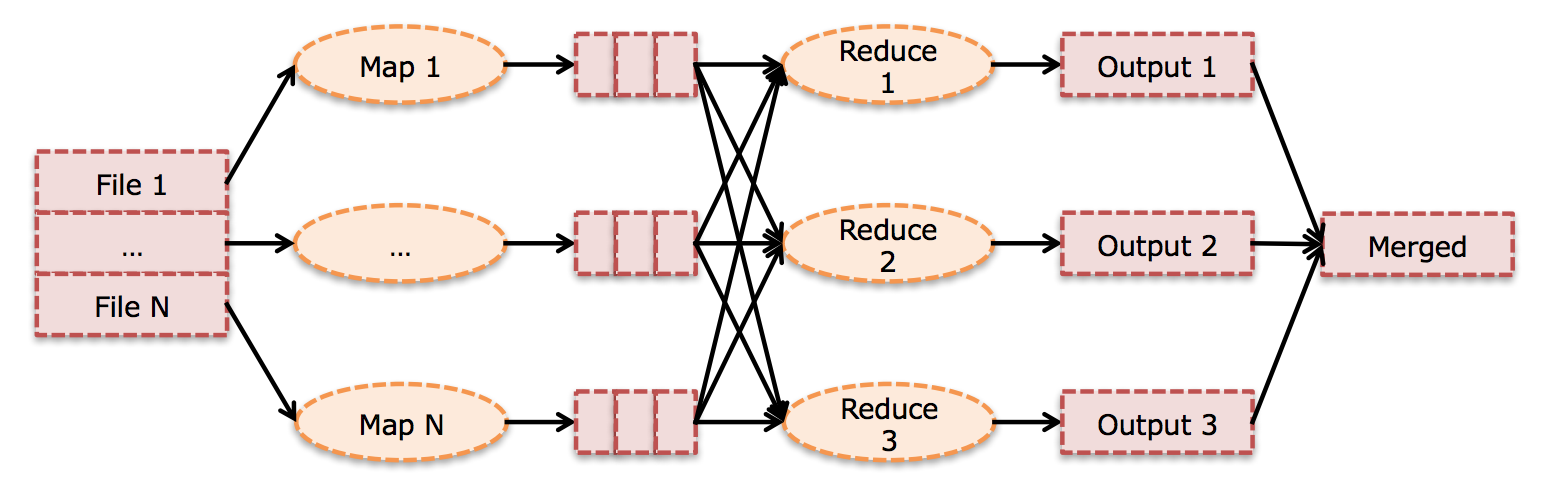 ‹#›
[Speaker Notes: One optimization we could do here is speculative execution, which means launch the same task but on a different, presumably faster, node. Meanwhile the old (slow) task still runs in parallel. In effect we’re expending more resources to have the two tasks race.

How do we reconcile the fact that there are now two copies of the same task running?
Easy: Whichever finishes sooner will be used, while the results of the slower one will be discarded. This is conceptually simple but the scheduler needs to handle this.

So now we’ve seen that we need to handle failures and stragglers. This is what complicates the scheduler in mapreduce significantly. In your homework you’re gonna build a very simplified scheduler that doesn’t handle stragglers.]
What should we re-execute?
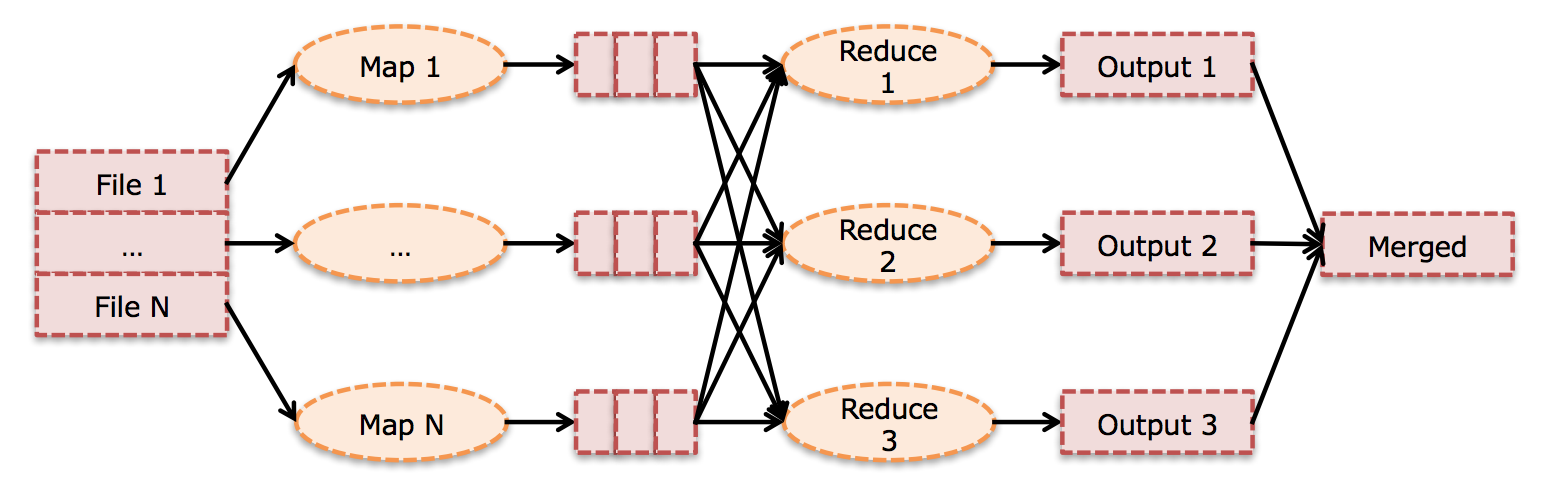 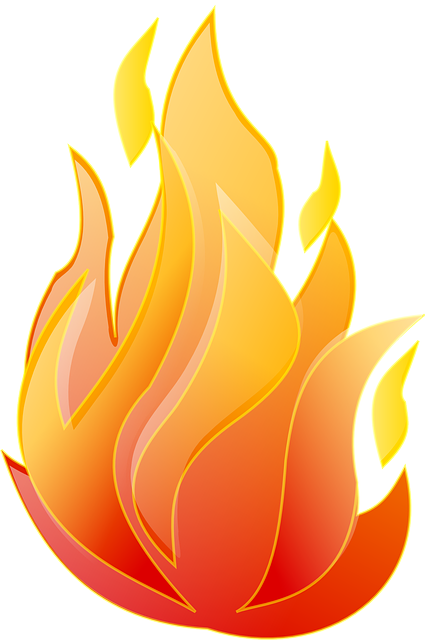 ‹#›
[Speaker Notes: Reduce task fails, what needs to be recomputed?
Ans: just the reduce task, assuming all map outputs are intact on the local disks on all nodes. We just fetch the map outputs again.]
All mappers might provide inputs to Reduce 2
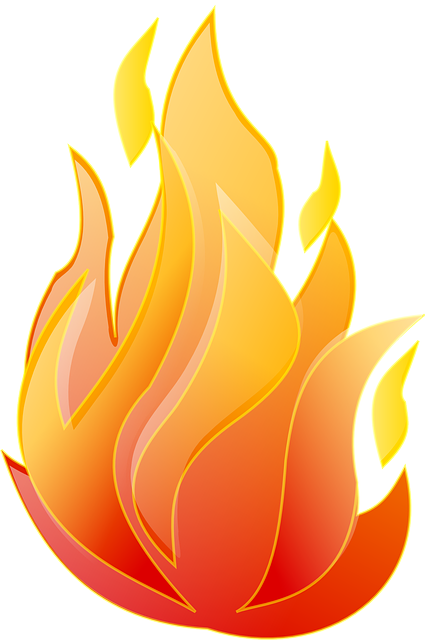 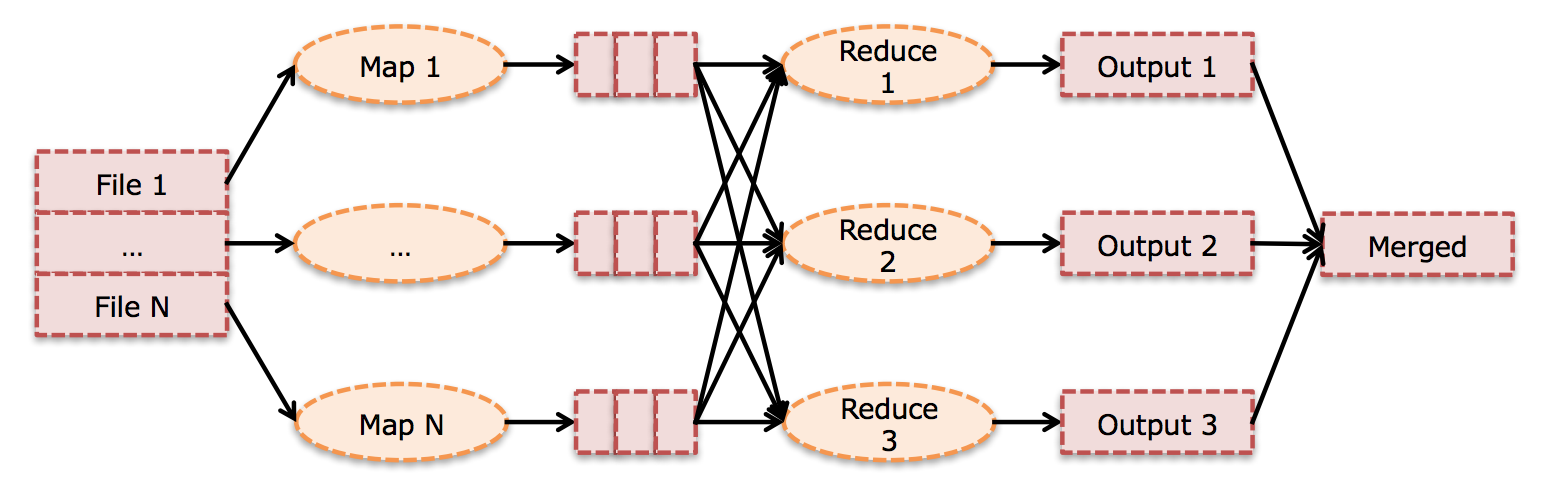 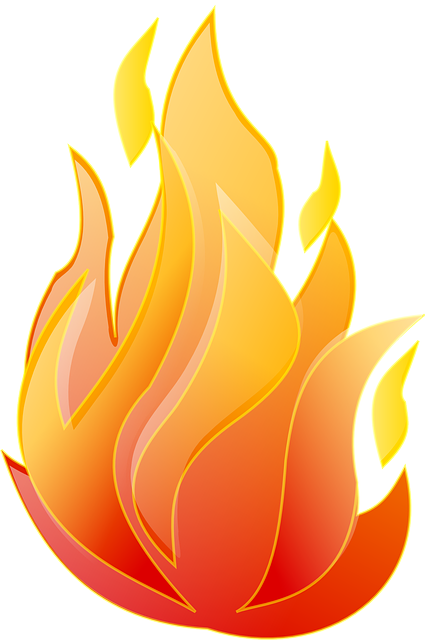 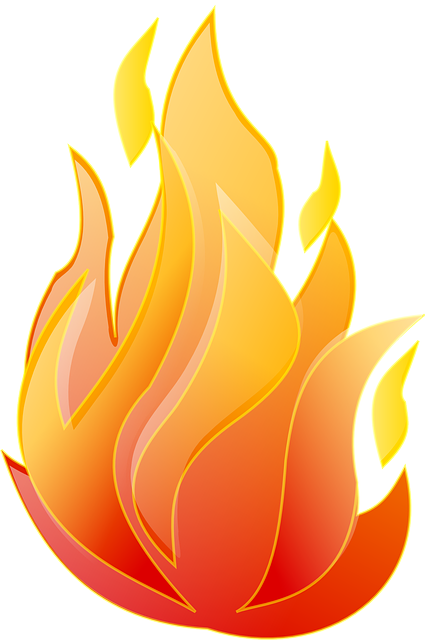 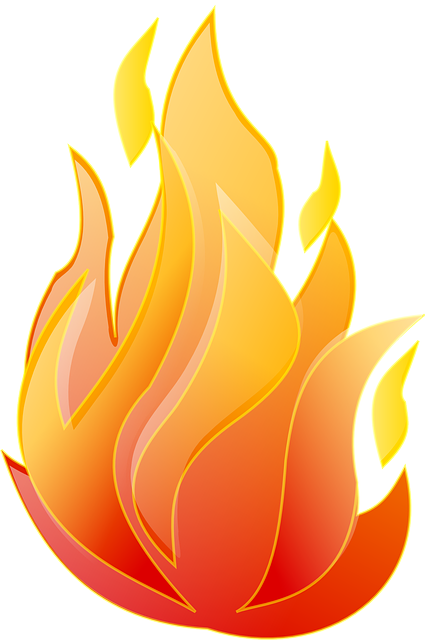 ‹#›
[Speaker Notes: Reduce task fails, what needs to be recomputed?
Ans: just the reduce task, assuming all map outputs are intact on the local disks on all nodes. We just fetch the map outputs again.]
Can we be smarter?
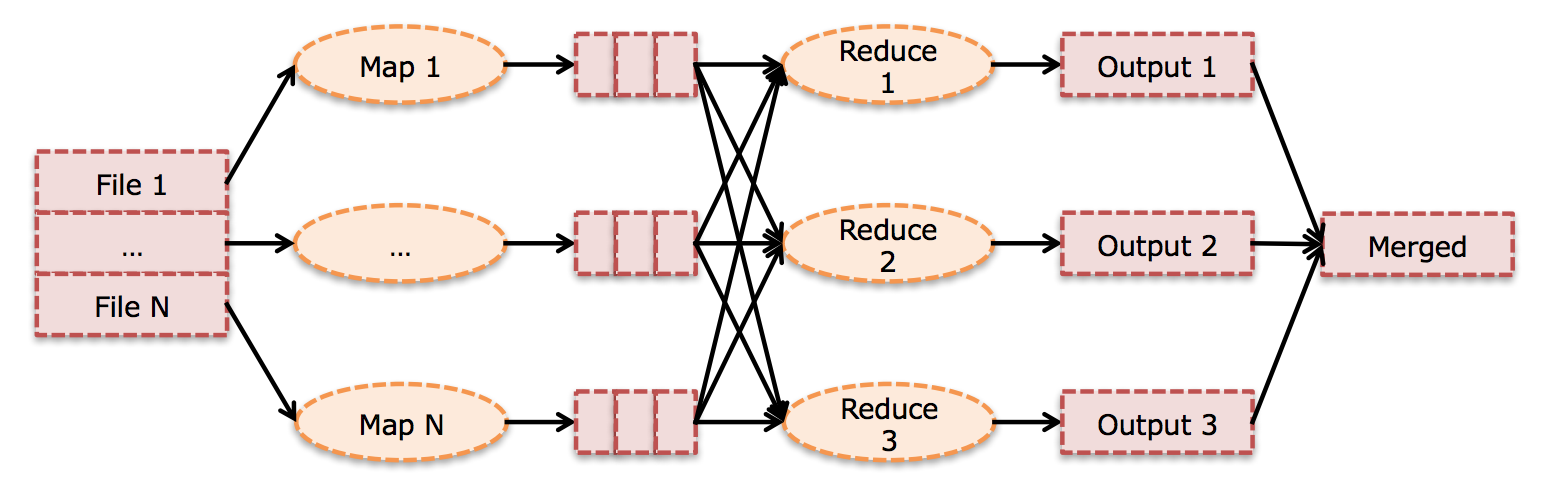 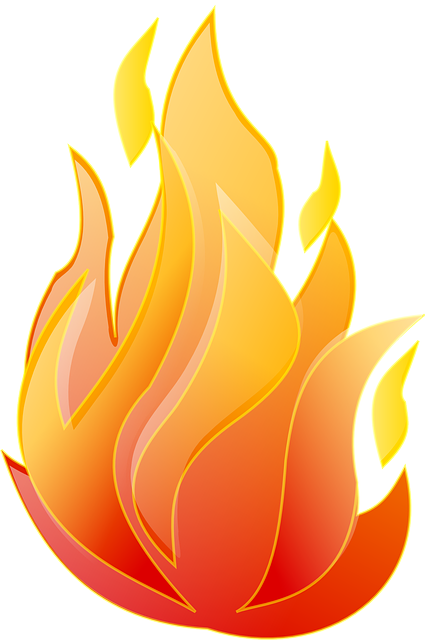 ‹#›
[Speaker Notes: Reduce task fails, what needs to be recomputed?
Ans: just the reduce task, assuming all map outputs are intact on the local disks on all nodes. We just fetch the map outputs again.]
What should we re-execute?
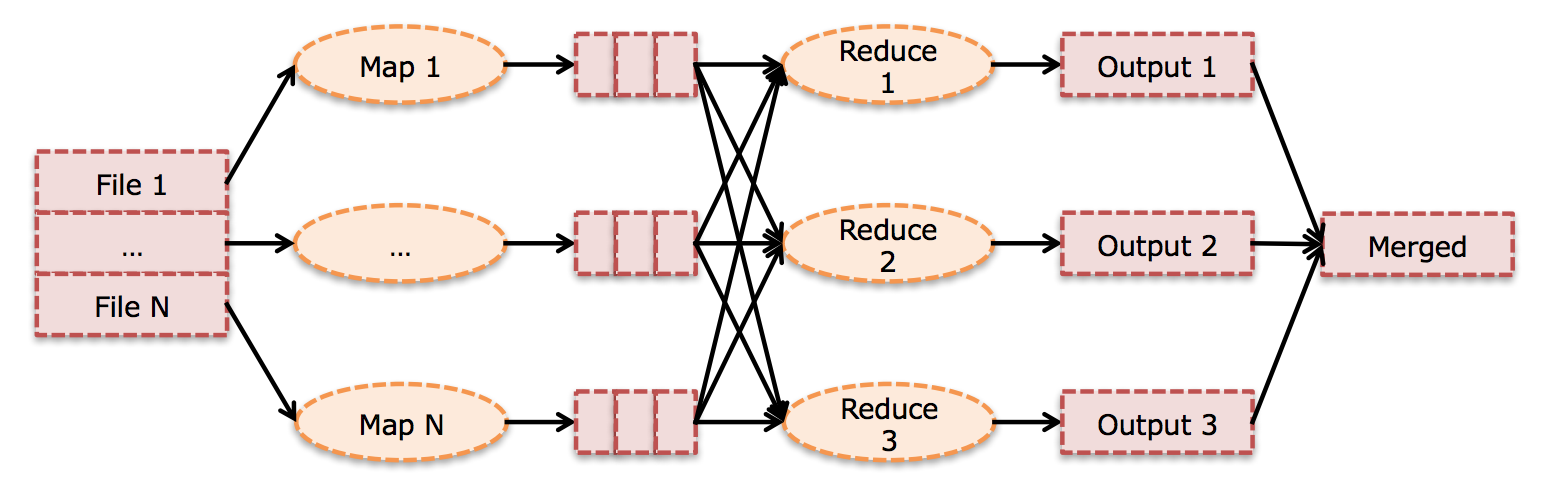 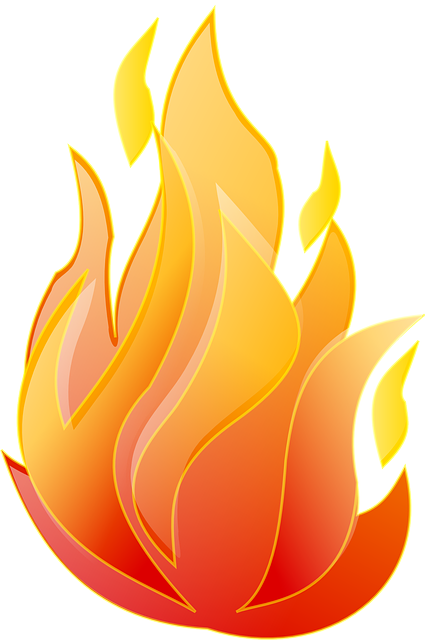 Write intermediate output to stable storage
‹#›
[Speaker Notes: Reduce task fails, what needs to be recomputed?
Ans: just the reduce task, assuming all map outputs are intact on the local disks on all nodes. We just fetch the map outputs again.]
What could go wrong?
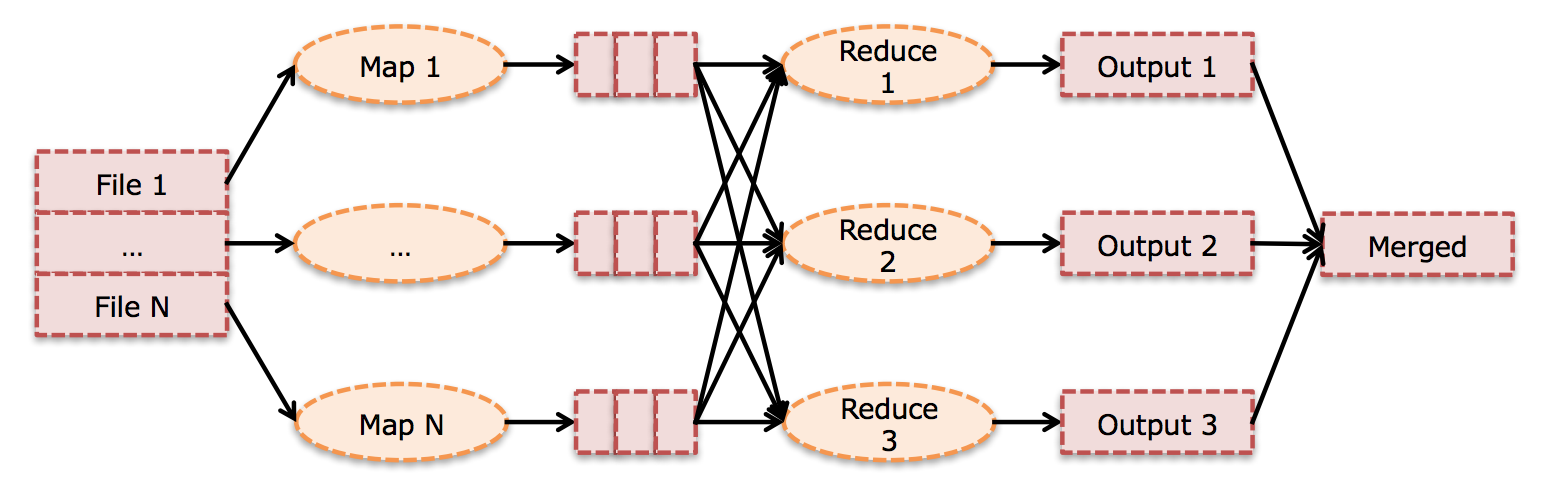 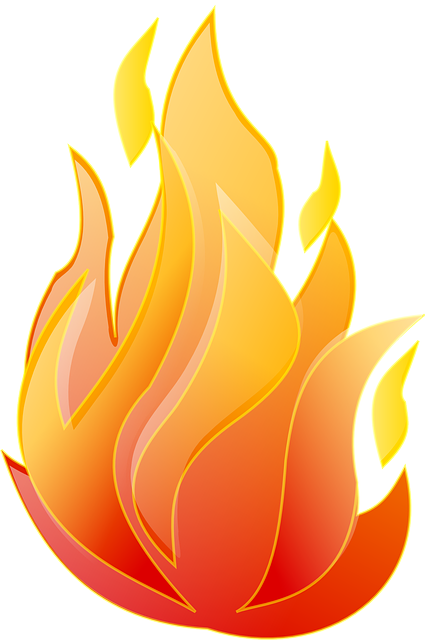 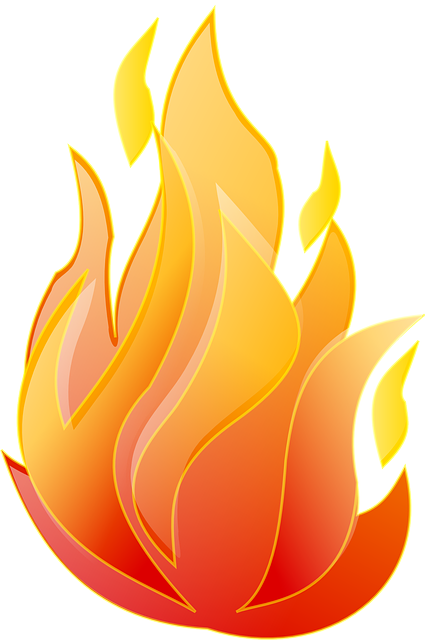 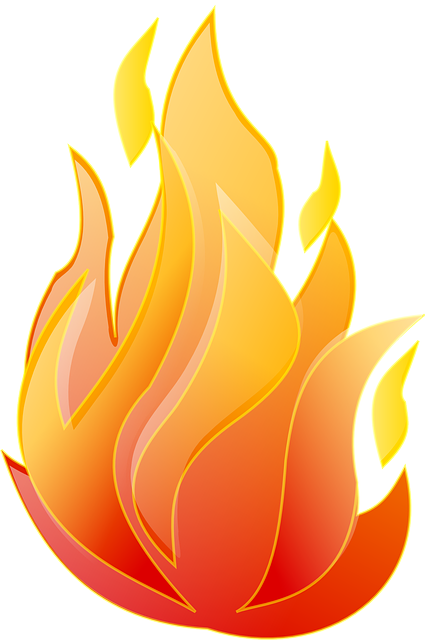 ‹#›
[Speaker Notes: Server #2 goes down during the reduce phase. We lose all of its map outputs. What needs to be recomputed?
Map 2, obviously
Do we have to recompute all the reduce tasks?
In general, only the ones that still need to fetch Map 2 outputs
(If a reduce task already finished, we don’t need to re-run it because map 2 outputs aren’t gonna change)]
Mapreduce: What could go wrong?
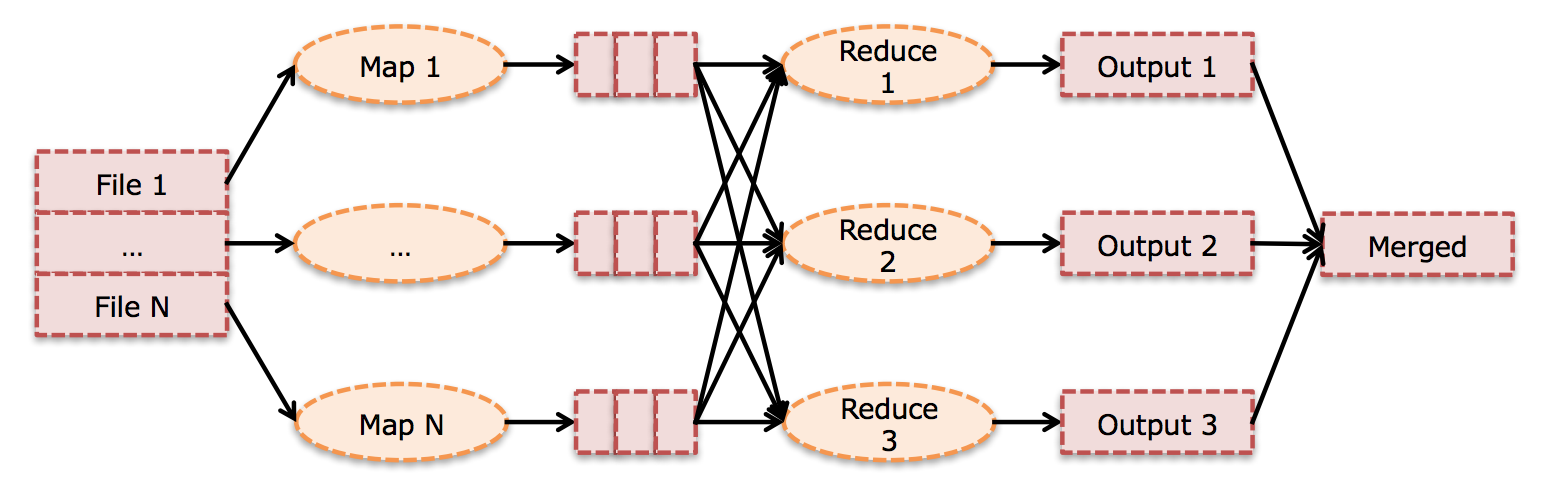 Key idea: Determine tasks to recompute using data lineage, instead of recomputing all tasks
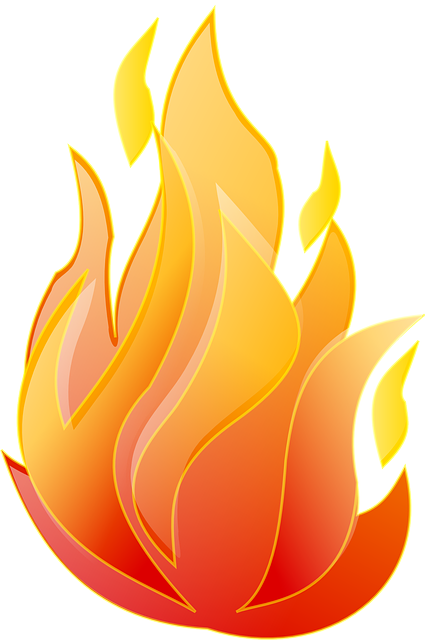 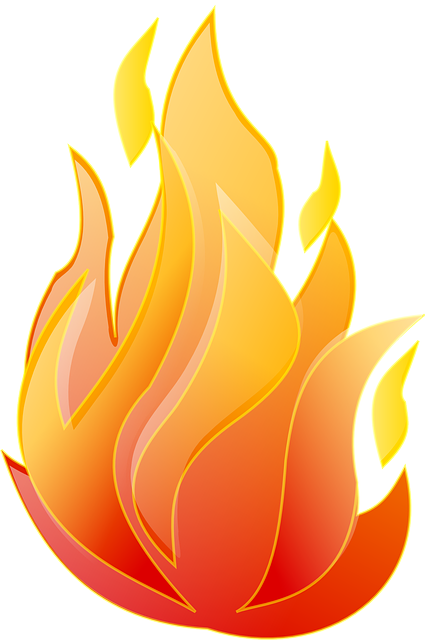 ‹#›
[Speaker Notes: Data lineage is a flow of dependencies. This means we keep track of which partition each task depends on. When a task fails, we just need to trace back the arrows to find the partitions that we need to recompute.

This is one of the reasons why the mapreduce model is so successful]
Lineage is useful for optimizations too
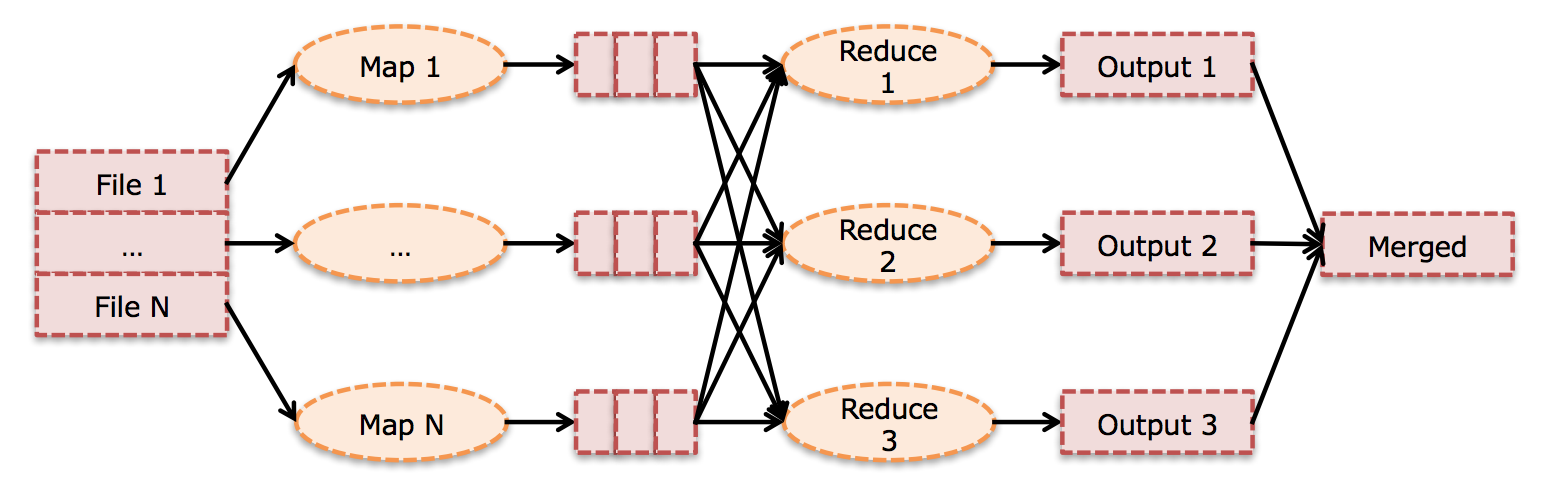 ‹#›
[Speaker Notes: Let’s say now nothing fails. With this model there are some optimizations we can do because of lineage. The first is reusing map outputs. We saw that keeping around map outputs (as local files on disks) help us recover from reduce failures quickly, without having to recompute the map tasks. It turns out this also enables an optimization.]
Reusing map outputs
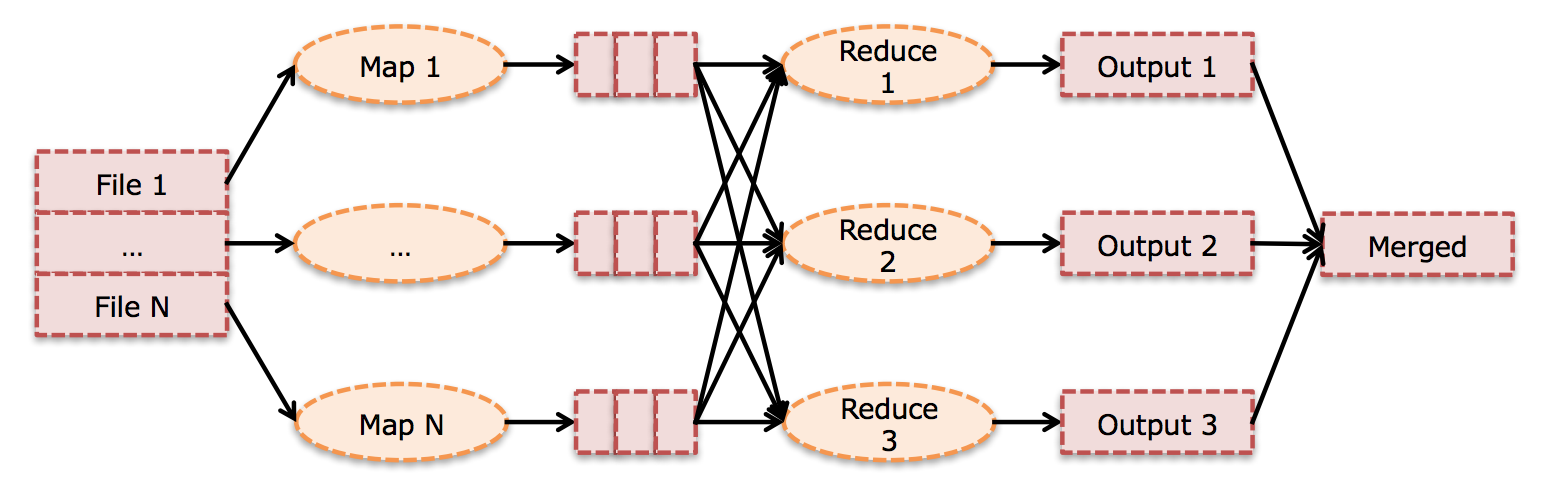 Job 1:
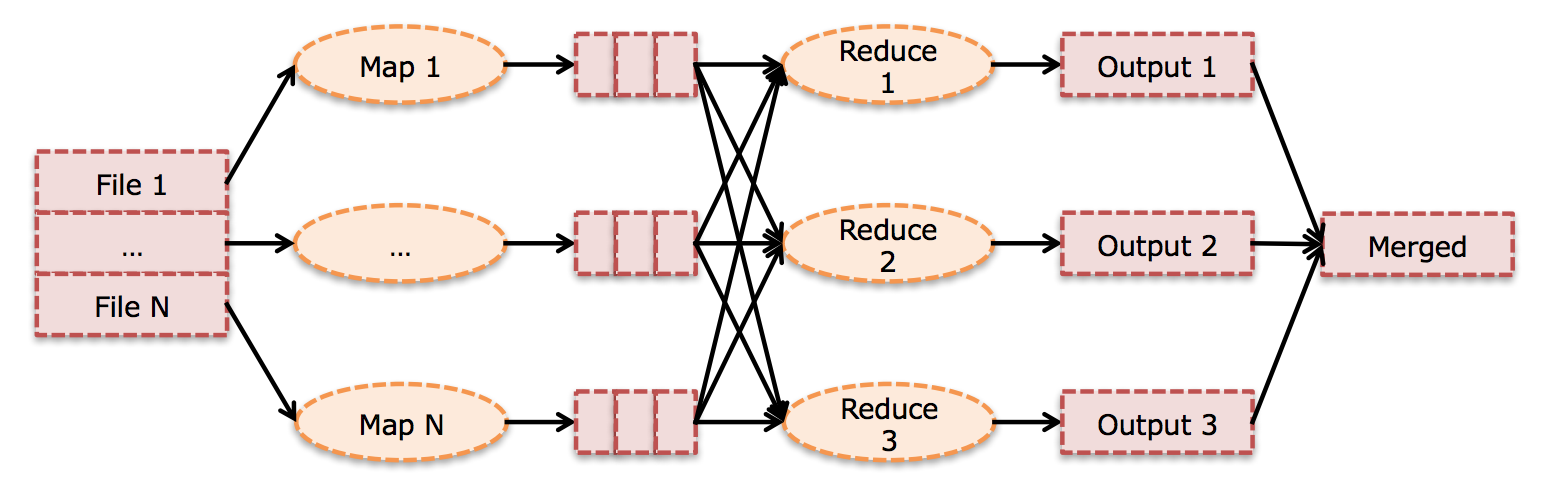 Job 2:
‹#›
[Speaker Notes: Suppose you want to run two different kinds of aggregation (reduces) and they both use the same map outputs, then instead of re-running the map tasks you can simply keep the map outputs from the previous job]